“E MISSÃO DE TODOS NÓS DEUS CHAMA EU QUERO OUVIR SUA VOZ!”
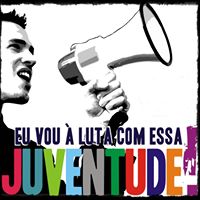 SALMO 119 (118) *
A palavra de Deus ilumina o caminho do homem
1         Felizes os íntegros em seu caminho, os que andam conforme a vontade de Javé.
2         Felizes os que guardam os seus testemunhos, procurando-o de todo o coração,
3         aqueles que andam no caminho dele, sem praticar a injustiça!
4         Tu promulgaste os teus preceitos para serem observados à risca.
5         Que os meus caminhos sejam firmes, para que eu observe os teus estatutos.
6         Então eu não sentirei vergonha, ao considerar os teus mandamentos todos.
7         Eu te celebrarei de coração reto, aprendendo tuas justas normas.
8         Vou observar os teus estatutos, não me abandones nunca.
9         Como um jovem poderá conservar puro o seu caminho? Observando a tua palavra.
10        Eu te busco de todo o coração, não me deixes afastar dos teus mandamentos.
11        Conservei tuas promessas no meu coração, para não pecar contra ti.
12        Sejas bendito, Javé! Ensina-me os teus estatutos.
13        Com meus lábios eu enumero todas as normas de tua boca.
14        Eu me alegro com o caminho dos teus testemunhos, mais do que com todas as riquezas.
15        Vou meditar os teus preceitos e considerar os teus caminhos.
16        Eu me delicio com a tua vontade e não me esqueço da tua palavra.
17        Faze o bem ao teu servo, e eu viverei observando a tua palavra.
18        Abre os meus olhos, para eu contemplar as maravilhas da tua vontade.
19        Eu sou estrangeiro na terra, não escondas de mim os teus mandamentos.
20        Minha alma se consome, desejando tuas normas todo o tempo.
21        Tu ameaças os soberbos, os malditos que se desviam dos teus mandamentos.
22        Retira de mim o ultraje e o desprezo, pois eu guardo os teus testemunhos.
23        Os príncipes podem se reunir e falar contra mim, o teu servo medita os teus estatutos.
24        Teus testemunhos são minhas delícias, teus estatutos são meus conselheiros.
25        Minha garganta está pegada ao pó, dá-me vida, pela tua palavra.
26        Eu enumero meus caminhos, tu me respondes: ensina-me os teus estatutos.
27        Faze-me entender o caminho dos teus preceitos, e eu meditarei sobre as tuas maravilhas.
28        Minha alma se desfaz de tristeza; põe-me de pé, conforme a tua palavra.
29        Afasta-me do caminho da mentira, e dá-me a graça da tua vontade.
30        Eu escolhi o caminho da verdade, e me conformo com as tuas normas.
PROGRAMA DE METAS! 
 E HORA DE FATO DE TER LADO DE SERMOS DISCIPULOS E MISSIONARIOS...